সকলকে শুভেচ্ছা
পরিচিতি
শিক্ষক পরিচিতি
পাঠ পরিচিতি
মানবাধিকার(সকলের অধিকার)   
 অধ্যায় ৭ম
শ্রেণি ৫ম পৃষ্ঠা ৫৬
মোঃ মহিদুল ইসলাম
সহকারী শিক্ষক
বাংলা হিলি ১ মডেল সরকারি প্রাথমিক বিদ্যালয়
হাকিমপুর,দিনাজপুর
লোকজন ফেসতুন হাতে মানবাধিকার রক্ষাই মিছিল
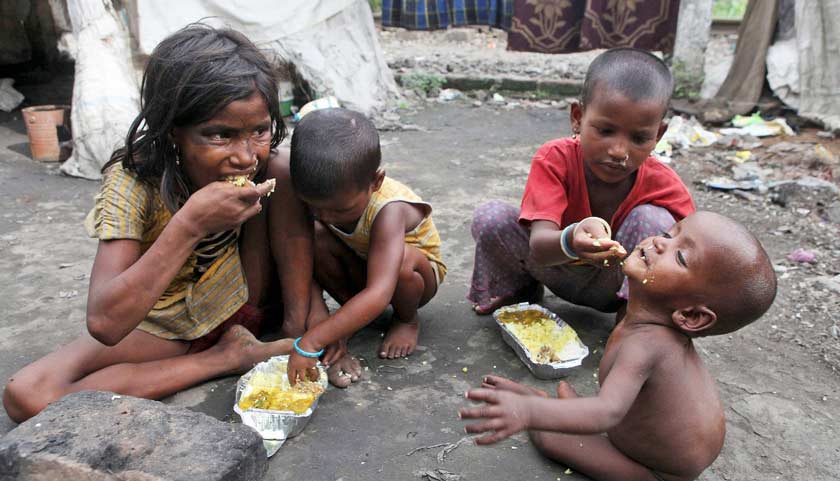 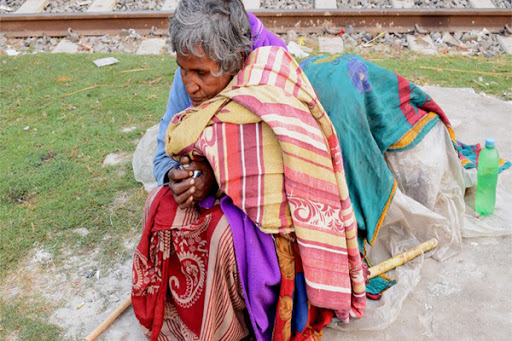 মানুষ তাদের মৌলিক অধিকার থেকে বঞ্চিত হচ্ছে।
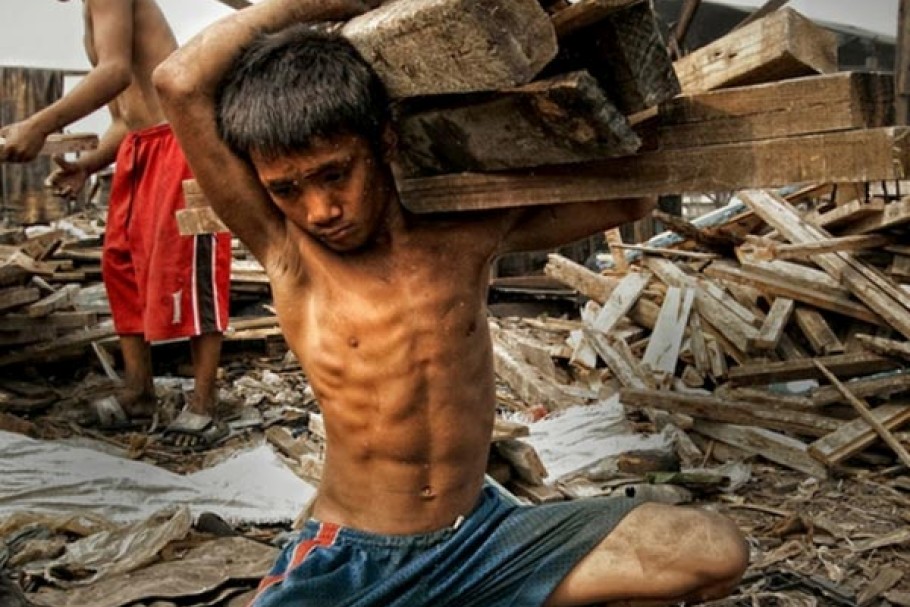 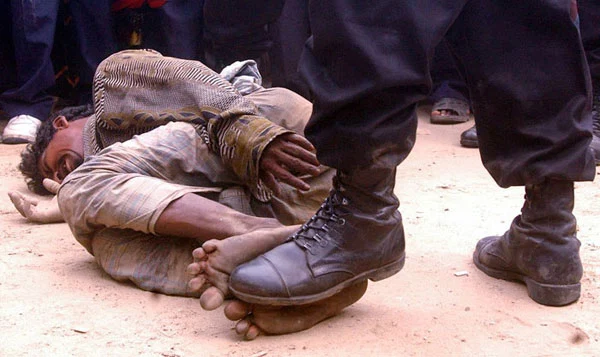 সকলের অধিকার
তোমরা কী বলতে পার জাতিসংঘ কত সালে মানবাধিকার সার্বজনীন ঘোষণাপত্র প্রনয়ন করেছে?
জাতিসংঘ ১৯৪৮ সালের ১০ ই ডিসেম্বর মানুষের অধিকারকে স্বীকৃতি দিয়ে অনুমোদন করেছে  মানবাধিকার সার্বজনীন ঘোষণাপত্র। এ ঘোষণাপত্র অনুযায়ী জাতি,ধর্ম,বর্ণ,বয়স,নারী পুরষ, আথির্ক অবস্থাভেদে বিশ্বের সব দেশের সকল মানুষের অধিকারগুলো আছে।
সকল সুযোগ-সুবিধা পাওয়ার অধিকার হচ্ছে মানবাধিকার।
মানুষের মৌলিক অধিকারগুলো হচ্ছেঃ-
মানুষ জন্মগতভাবে স্বাধীন।
চলাফেরা করার স্বাধীনতা
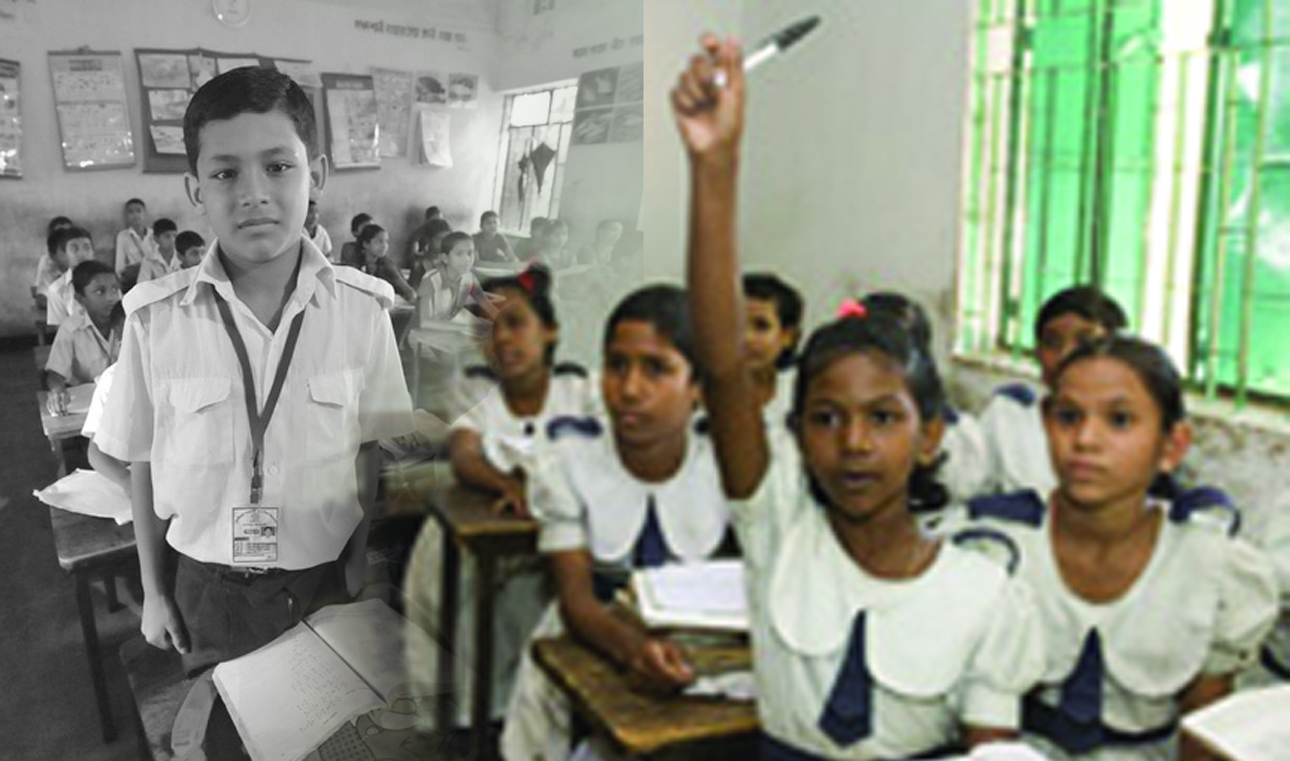 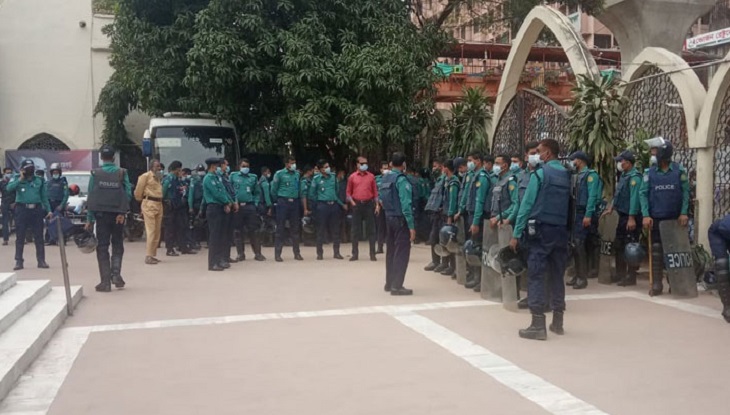 শিক্ষা গ্রহনের অধিকার
প্রত্যেকের নিরাপত্তা লাভের অধিকার
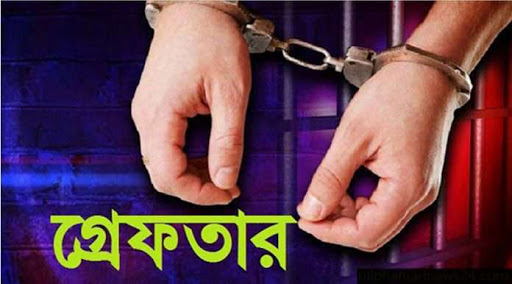 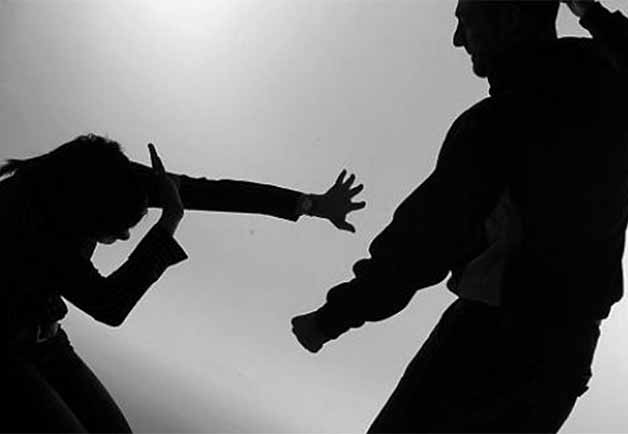 বিনা বিচারে গ্রেফতার ও আটক না হওয়ার অধিকার
নির্যাতন ও অত্যচার থেকে নিজেকে রক্ষা করার অধিকার
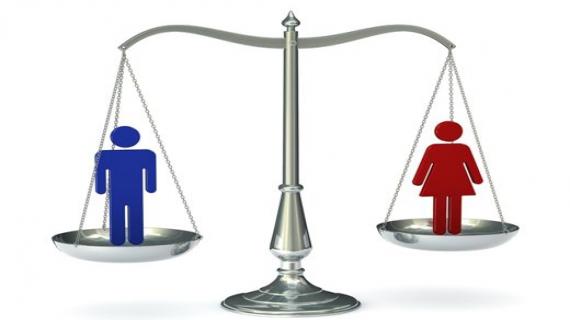 স্বাধীনভাবে চলাফেরা করার অধিকার
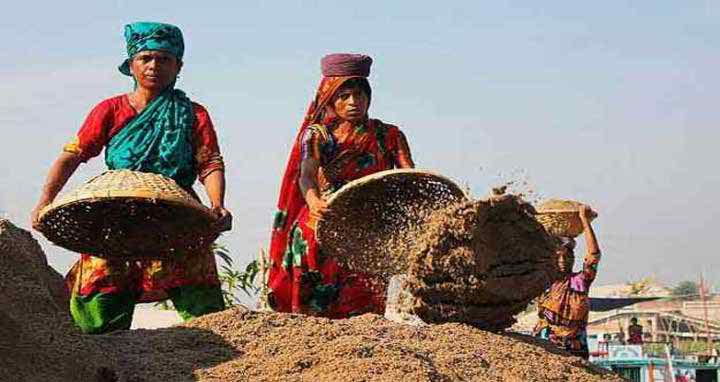 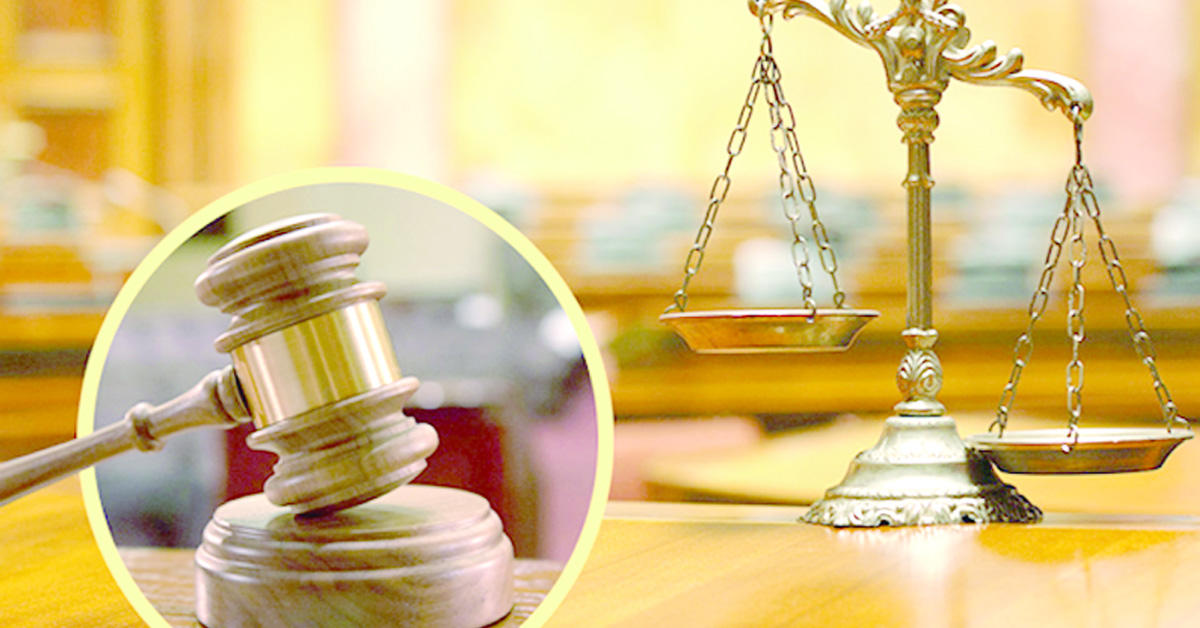 আইনের চোখে সমতা
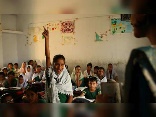 ন্যায়বিচার পাওয়ার অধিকার
সবার ন্যায্য মজুরি পাওয়ার অধিকার
শিক্ষা গ্রহনের  অধিকার
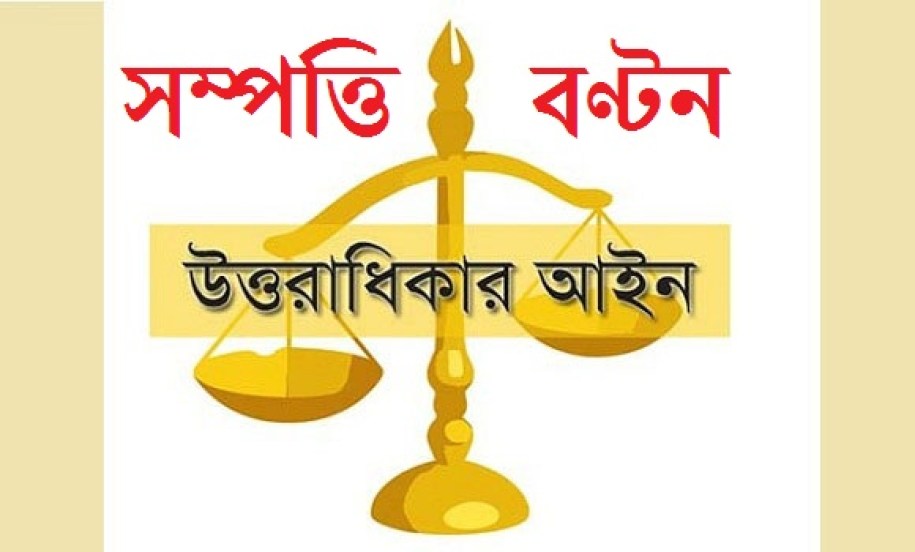 সম্পত্তি ভোগ ও সংরক্ষণের অধিকার
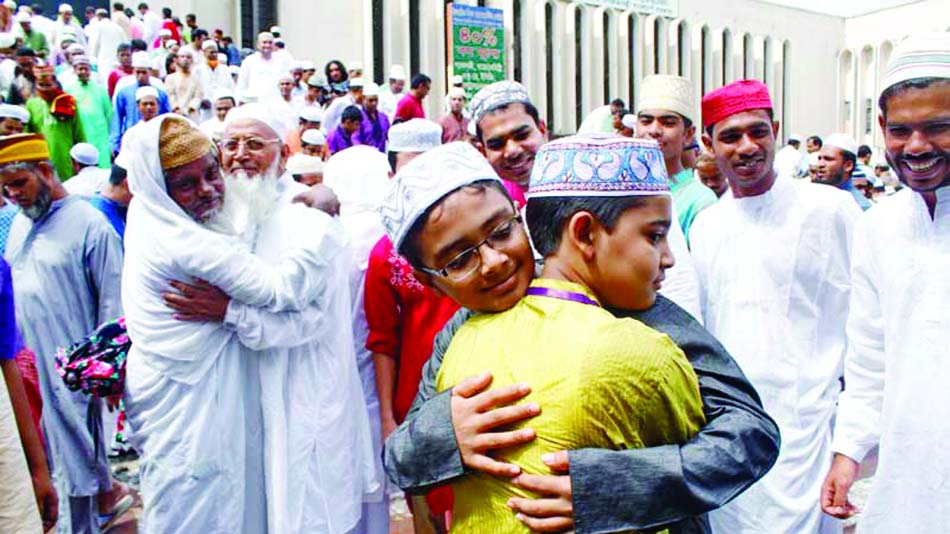 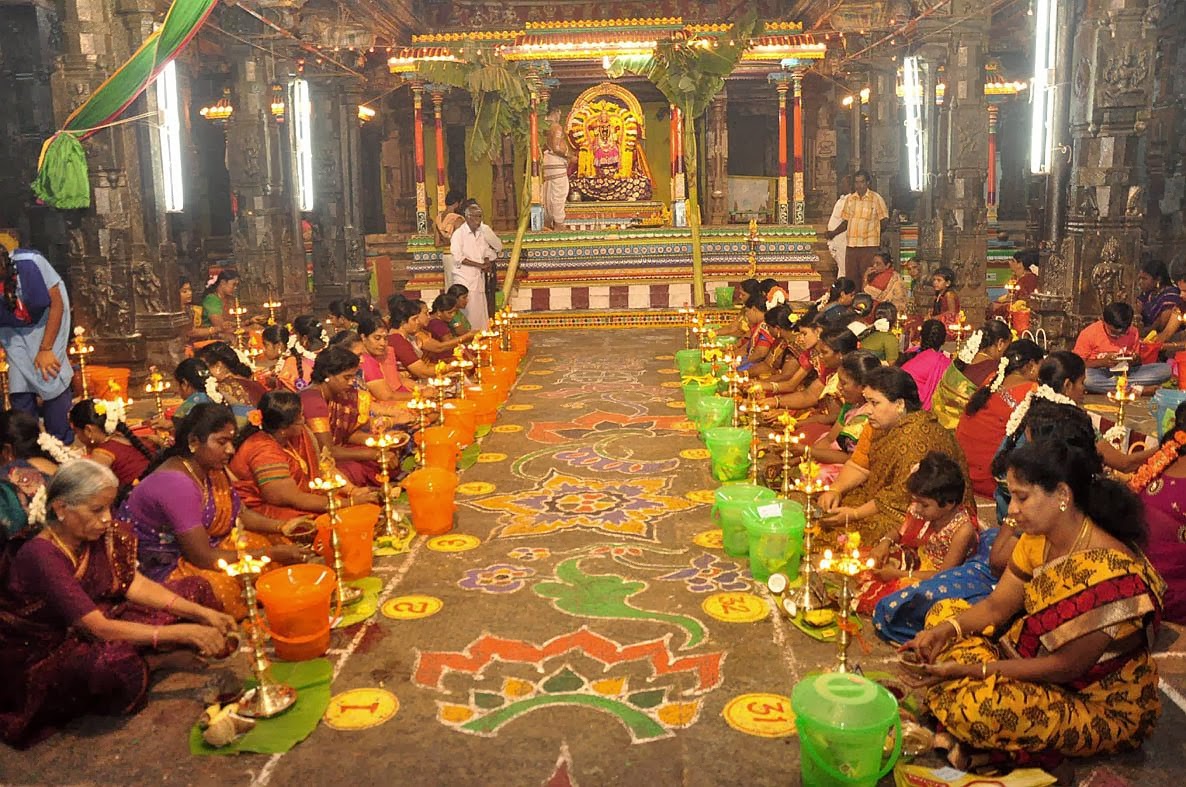 নিজ নিজ ধর্ম পালনের অধিকার
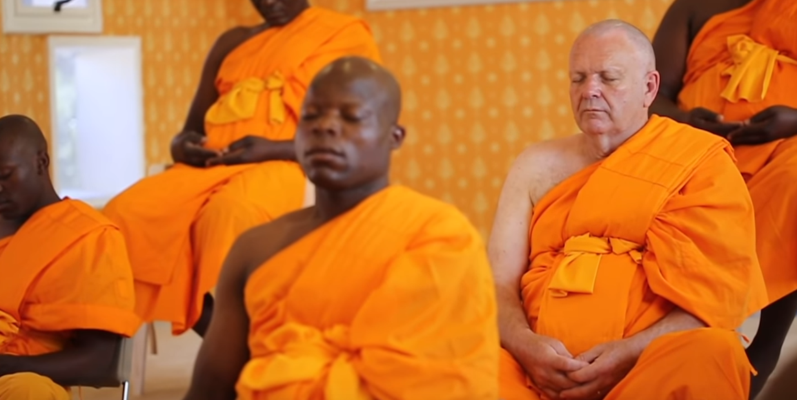 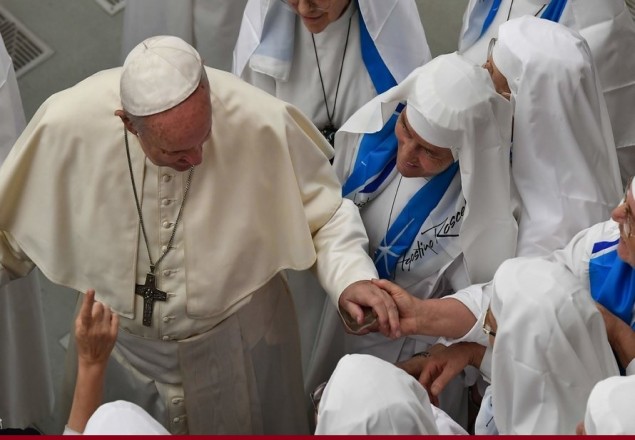 নিজ নিজ ধর্ম পালনের অধিকার
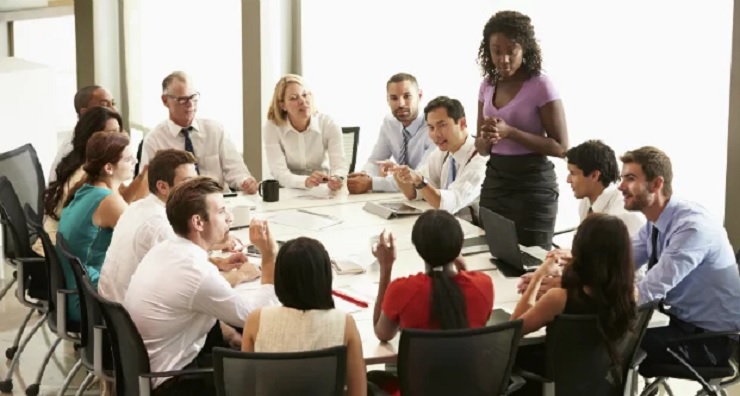 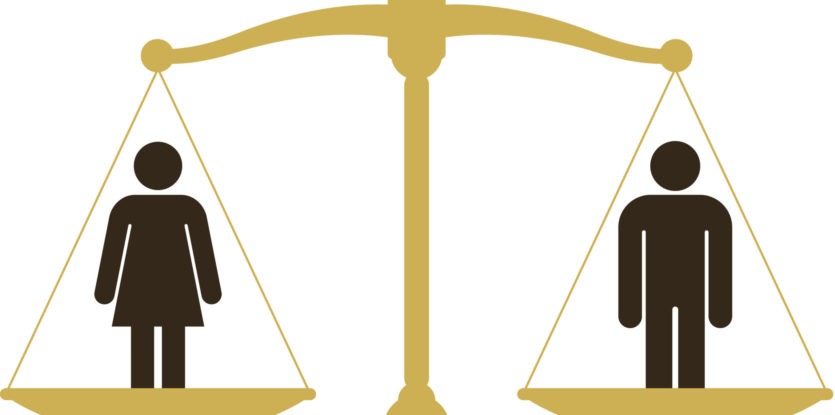 নারী-পুরুষ সমান অধিকার
মূল্যায়ন
১। মানবাধিকার রক্ষা করা কেন প্রয়োজন ৬টি বাক্যে লেখ।
২। একটি অধিকার বেছে নাও এবং এ অধিকারটি কেন গুরুত্বপূর্ণ তা ৫ টি বাক্যে লেখ।
আবার দেখা হবে